A Simple Methodology to Evaluate the Disproportionate  Impacts of Fare and Service Changes on Protected Populations in a Fixed Guide-way System By Vijay MahalHDR EngineeringMay 11, 201113th TRB Applications ConferenceReno
Presentation Purpose
Objectives:
Define the problem / Explain equity impacts
Review existing methods
Discuss HDR method
Present an example
The Problem
Public transportation is
A public service
Most often uses Federal funds
Service and Fare changes impacts people
Are protected populations impacted disproportionately?
If so, mitigation is required
Equity Impacts: Title VI requirements
What is “Title VI  Requirements” ?
Who needs to comply ?
When is it required ?  
Why is it required ?
Fare and Service Changes
Fare:
Across the board increase
Increase on minimum fares only
Increase on some selected modes only
Increase in transfer fares
Service:
Route modifications
Service reductions
Service elimination
How do you measure impacts?
Using travel models
Surveys
Simple sketch planning techniques

Note:  FTA does not endorse any
           particular method
HDR’s Methodology
Developed in 2010 for a fixed guide-way system.  
First applied to BART. 
It is a Sketch planning approach.
Does not require large data. 
Easy to understand (most FTA reviewers are not modelers)
HDR’s Methodology
Six steps involved
Step 1:  Identify where protected populations live (in GIS)
Step 2:  Delineate station catchment area. Estimate average boarding fares at each station before and after fare increase
Step 3: Determine magnitude of protected populations in the station catchment area
HDR’s Methodology
Step 4:  Compute system wide average fare for each protected group (before & after)
Step 5:  Compare % increase in fares for protected groups with non-protected groups
Step 6: Use professional judgment or statistical tests to determine if disparity exists
Example
Ex: Lagrange County Transportation Authority (LCTA)
LCTA wants to increase rail fares by 10 %.  CBD surcharge by 5 %.
System has distance based fare
Question:  Will there be any disproportionate  impacts associated with this fare increase ?
Data needed
Fare tables
Station to station passenger flows (if available)
Census Data / ACS Data
Catchment area definition
Step 1:  Identify Protected Groups
Map the Distribution of minority, non-minority, low-income and non-low-income populations.
Definitions must be consistent with MPO’s standards
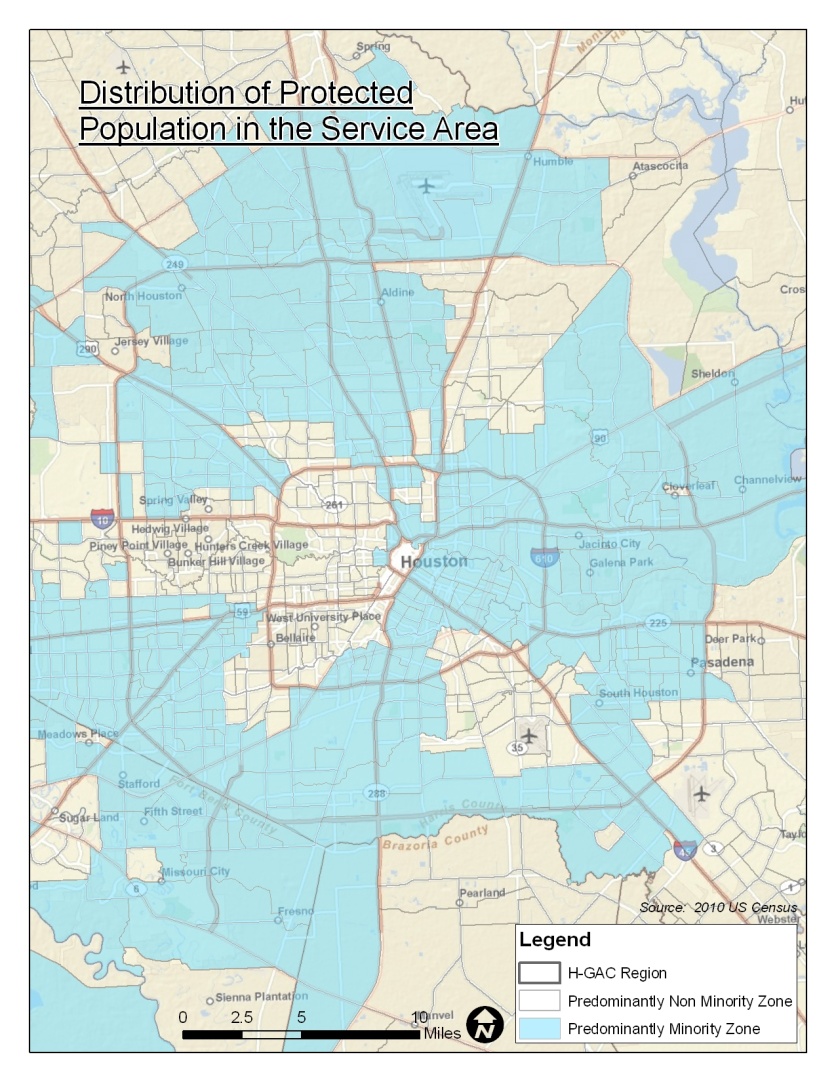 Step 2:  Delineate catchment Area / Estimate Ave. fares
Delineate catchment area
Use data from survey
Or 1/3  mile for rail
Or 1/4 mile for Bus
Estimate average boarding fares for each station
Simple average
Average weighted by trips
Step 2:  Estimate Average Boarding Fares
Step 2:  Estimate Average Boarding Fares
Step 2:  Estimate Average Boarding Fares
Step 2:  Estimate Average Boarding Fares
Average boarding fares
Sycamore Ctr:
Ave. Boarding Fare:  $ 3.35
(before fare increase)

What does it represent?
Percent increase in boarding fares
Sycamore Ctr:

Ave. Boarding Fare:  $ 3.73
(after fare increase)

Fare Increase:    11.40 % for all people in the catchment area
Percent increase in boarding fares
Percent increase is a function of:
Trip flows
Increase in min. boarding fee
Increase in CBD surcharge
Fare Increase for the System
Simple average
Average weighted by population
Average weighted by protected population
Step 3:  Estimate the magnitude of Protected Populations
US Census, ACS
Dealing with Overlapping areas
Step 4:  Compute System wide Average Fare
Step 5:  Compare Percentages
Ave. fare for Minorities:               12.96%
Ave. fare for Non-minorities:       12.67%
Ave. fare for Low-income pop:    12.31%
Ave. fare for Non-low-inc pop:     12.01%
Step 6: Determination of Disparate Impact
Use professional judgment
Use statistical methods
Closing Remarks
HDR method is 
Simple and logical
Doesn’t require large data
Can be expanded to any system
Acceptable to FTA